History Curriculum Over-view
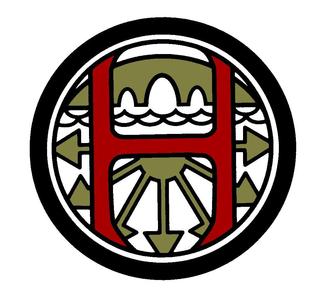 Your Year 7 History Journey
The Medieval World
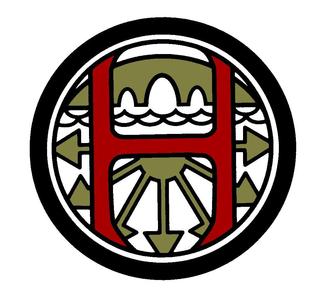 Unit 1:
Why did Edward the Confessor find being King so hard?

Causation
Unit 5: 
Why were the peasants revolting?

Sources
Where are you going next year?

The Early Modern World, c. 1500-c.1900 C.E
 
Henry VIII and the Reformation
The British Civil Wars
The British Empire
Slavery through time
Britain in the long 19th Century
What has happened before our course?

Europe-
Fall of the Roman Empire  (476 C.E)
Britain- 
Anglo-Saxons  (from 300 C.E.)
Viking Invasions (793 C.E)
England forms (927 C.E)
The World-
Birth of Muhammed and the rise of Islam (800s C.E)
Unit 3:
What kind of change was the Norman Conquest for the people of England?

Change & Continuity
Unit 2:
Why did the Normans win the Battle of Hastings?

Causation
Unit 4:
What was the medieval world really like?
Interpretations
Unit 6:
What is Derbyshire's migration story?
Significance
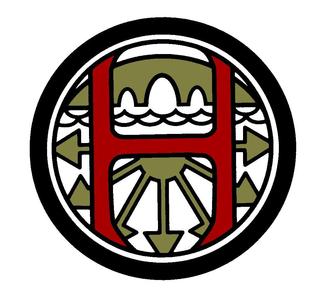 Your Year 8 History Journey
The Early Modern World
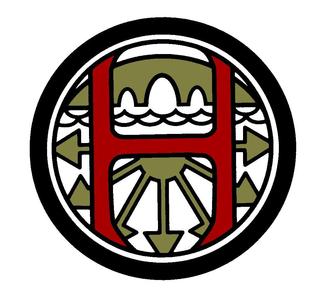 Unit 1:
What was the impact of the reformation?

Significance
What has happened before our course?

The Medieval World, c.1000-c.1500 C.E.
The Norman Conquest (1066)
Feudalism and Medieval life
Black Death (1348)
The Peasants’ Revolt (1381)
Where are you going next year?

The Modern World, c.1900-present
The First World War
Europe and the Dictators
The Second World War
Genocide in the 20th C.
Post-war Britain
Unit 2:

Why did Civil War break out in 1642?

Causation
Unit 5

How far did Britain experience a ‘silent revolution’ in the ‘Long Nineteenth’ Century?

Change and Continuity
Unit 3: 
How should we remember the British Empire? 
Interpretations
Unit 4: 
How alien was the Trans-Atlantic Slave trade?
Change and Continuity
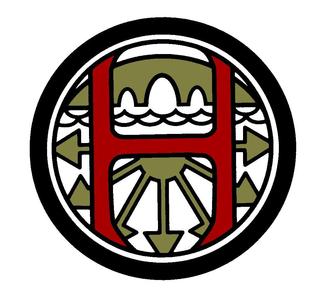 Your Year 9 History Journey
The Modern World
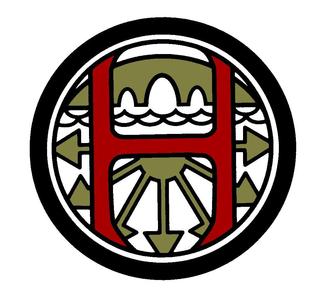 Unit 1:

The First World War

Causation
Unit 5: 

Post-war Britain: The story of Sam Beaver-King

Change and Continuity
What has happened before our course?

The Early Modern World, c. 1500-c.1900

Henry VIII and the Reformation
The British Civil Wars
The British Empire
Slavery through time
Britain in the long 19th Century
Where are you going next year?
 
GCSE
Medicine (links to Medieval Y7, Early Modern, Y8, World Wars, Y9)
Elizabethan England (links to Y8 Tudors)
WW1 (links to Y9)
Germany, 1890-1945 (links to Dictators, Y9)
Unit 4: 
What stories should we tell about WW2?

Interpretations
Unit 2: 
How should we remember Field Marshall Haig?

Interpretations + Sources
Unit 3:

The rise of Hitler

Causation
Unit 6: Genocide in the 20th Century

Causation